Skytap on Azure:Accelerate cloud migration for apps running IBM Power
Wenyi Sun, Microsoft Program Manager
George Stamos, Skytap
Skytap on Azure solution overview
Benefits
Solution set
Network architecture
Availability
Demo
Learn more
Agenda
1.
2.
3.
4.
5.
6.
7.
Skytap on Azure solution overview
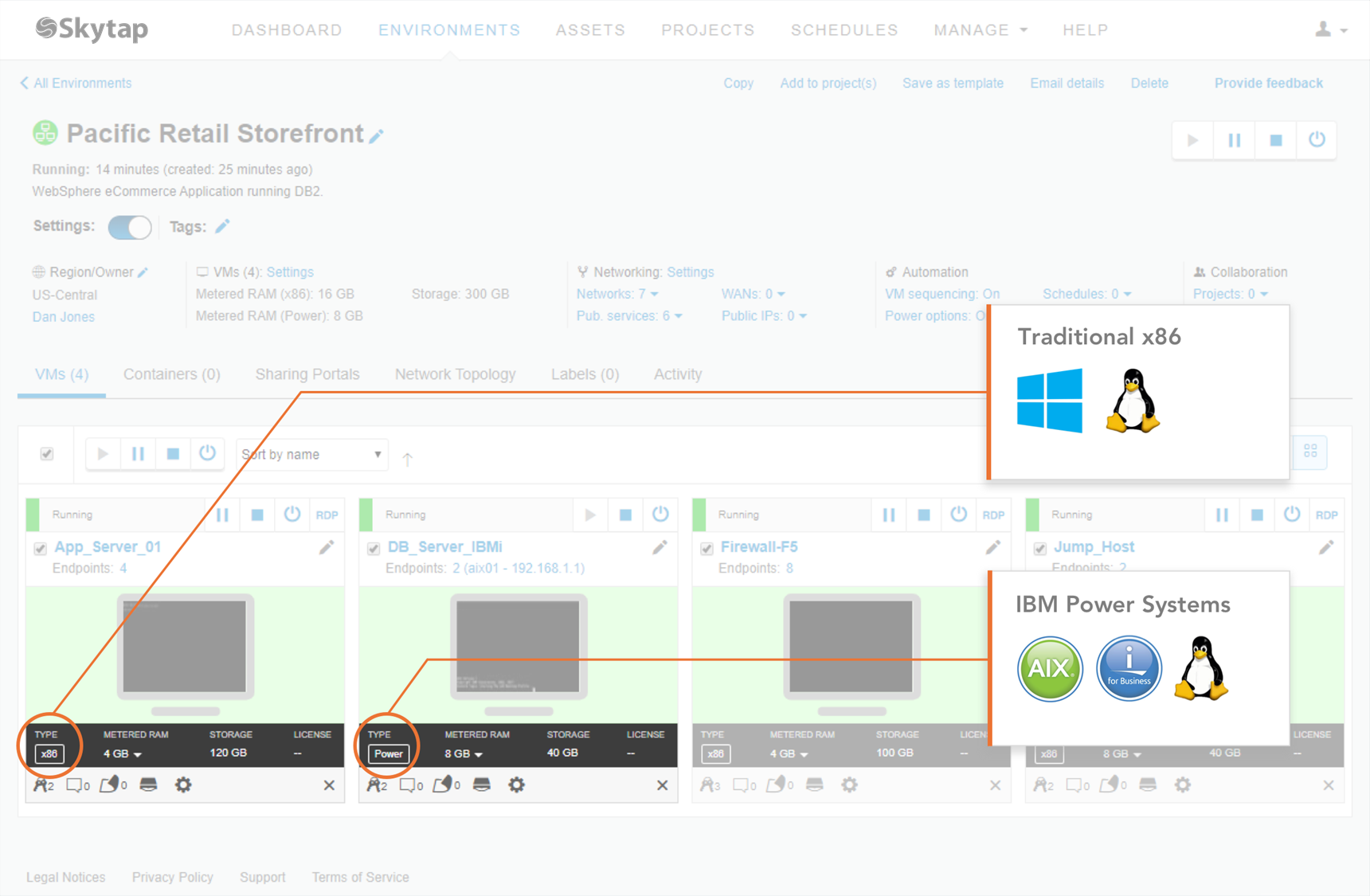 Designed to seamlessly run IBM Power and x86 enterprise applications on Azure  
Supports workloads running AIX, IBM i and Enterprise Linux on IBM Power Systems, together with traditional x86 systems  
Enables businesses to accelerate their journey to Azure and increase innovation
Benefits
Compatibility: Migrate and run IBM Power workloads natively in Azure without rearchitecting or re-platforming

Self-service: On-demand access to resources keeps users focused on productive activities

Extensibility: Rich APIs and low latency access to Azure services extend the value of traditional applications

Agility: Full-stack application environments accelerate software delivery, creating more time for innovation
Customer use cases
Dev/test: Increase developer productivity, test coverage, and accelerate DevOps adoption through on-demand application environments 

Production: Run production AIX, IBM I, Linux and x86 solutions with 99.95% availability and secure connectivity to on-premises applications 

Disaster recovery: Run cold, warm, or hot disaster recovery environments to meet business continuity requirements 

Hands-on labs: Educate and train customers and sales teams with on-demand virtual training labs
Solution Set overviewBusiness stability with apps running on the cloud infra
Migrate AIX, IBM i, and Linux applications unchanged
Enable agile development
Rehost applications in Skytap on Azure
without rearchitecting or rewriting
Migrate Power components alongside
x86/Windows components
Choose from multiple migration paths
Provision resources in seconds with self-service
Access production-ready environments
Eliminate configuration drift with cloneable environments that are identical down to MAX and ID addresses
Streamline end-to-end testing with blended environments running on multiple architectures
Automate Skytap functionality with RESTful APIs
Solution Set overviewBusiness stability with apps running on the cloud infra
Secure connectivity with ExpressRoute
Prioritize HA/DR
Securely route traffic between Azure VMs and Skytap VMs/LPARs
Extend and connect your on-premises data center to workloads running in Skytap on Azure
Infrastructure SLA of 99.95% with higher availability attainable when combined with 3rd party HA/DR solutions and redundant application architecture designs
Support for IBM PowerHA, HelpSystems RobotHA, Syncsort Mimix, IBM i BRMS combined with IBM Cloud Storage Solutions for IBM i, and more
Solution Set overviewBusiness stability with apps running on the cloud infra
Maintain visibility and control
Maximize your investment dollars
Create and manage application environment templates that can be self-provisioned, cloned, and shared
Set role-based access permissions and granular quota management
Supports popular IBM i operator functions like Active Boot Modes and Dedicated Service Tools (DST)
Manage IBM i using green screen, Access Client Solutions, or Navigator for i
Choose the right size for your workload and avoid unnecessary overprovisioning
Resize as needed
Mix and match pay-as-you-go and reserved capacity pricing models
Manage your spending for dynamic and always-on workloads with controls to prevent unplanned overages
Network architecture
Azure
Azure subscription
Skytap on Azure
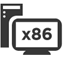 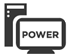 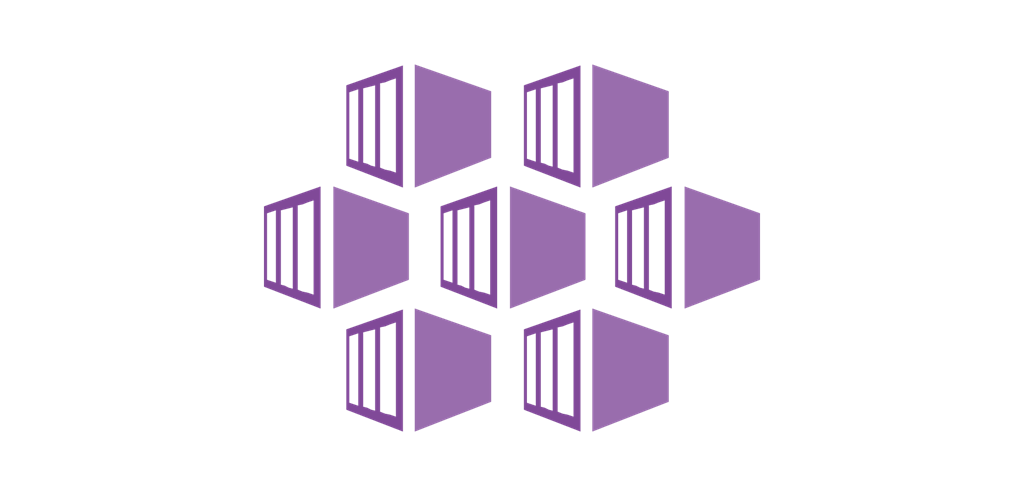 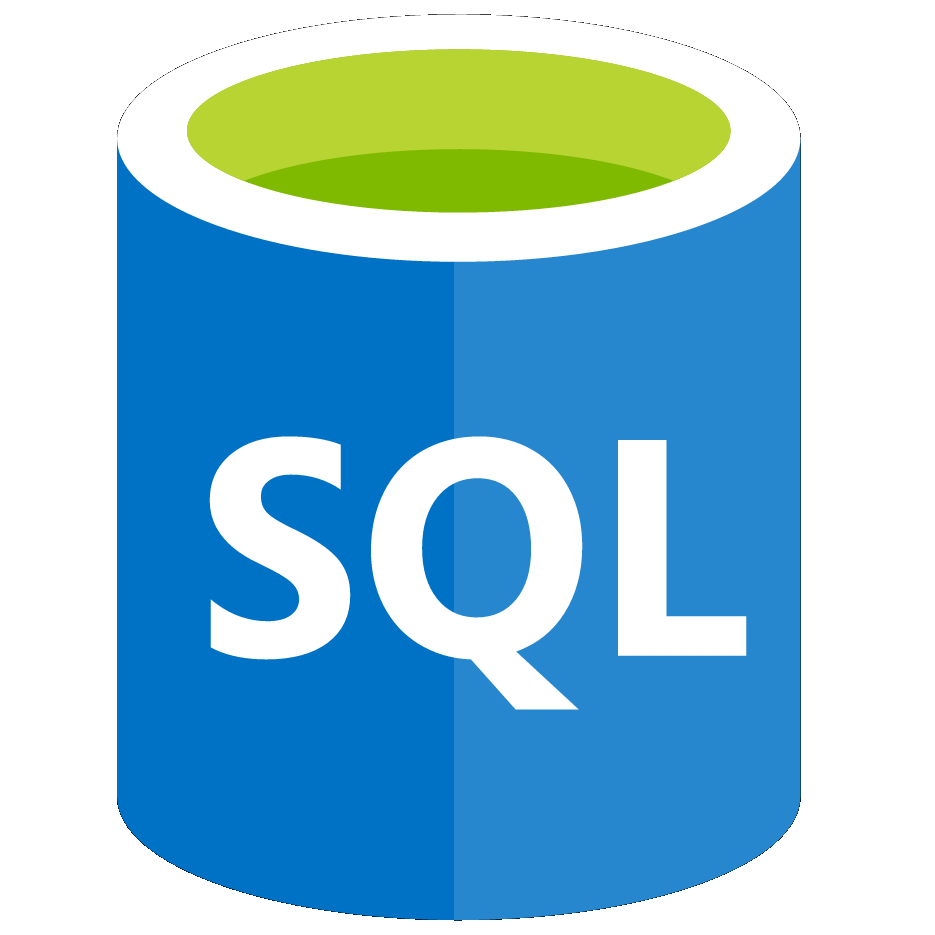 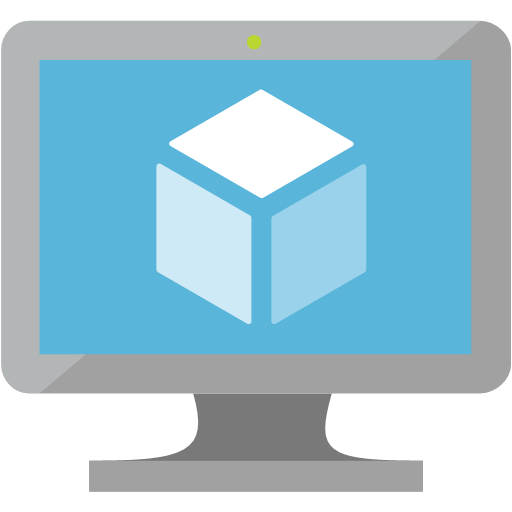 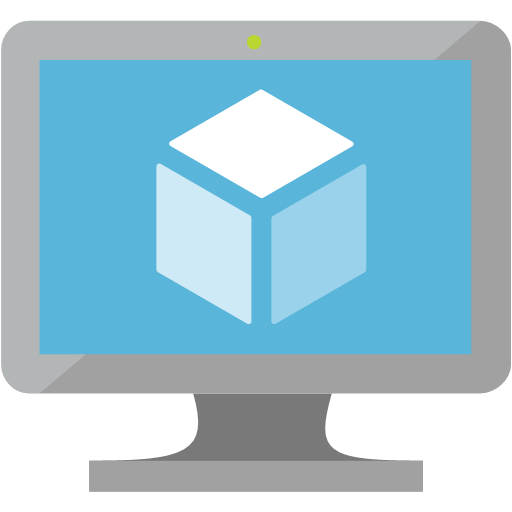 On-premises  data center
Environments/templates
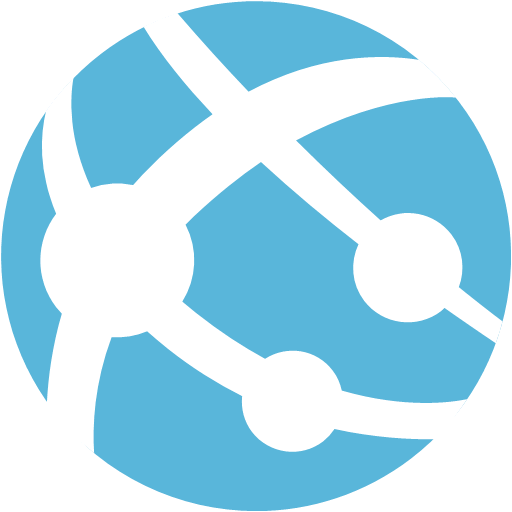 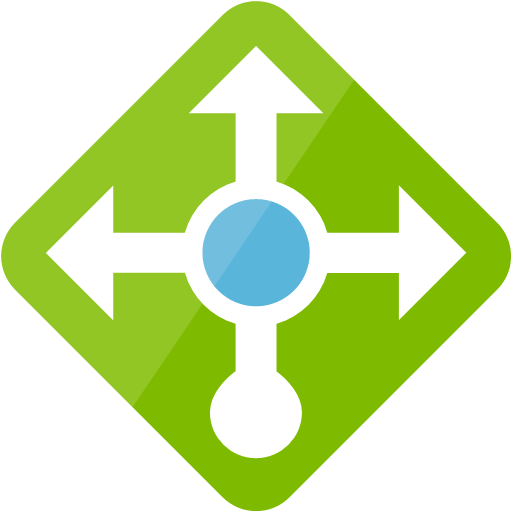 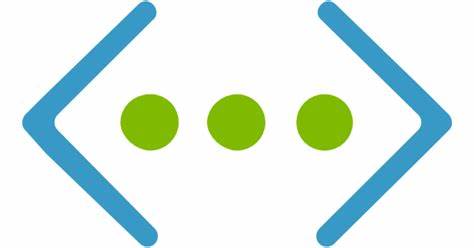 Admin/visibility/control
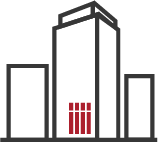 Data Plane(Compute/network/storage)
Azure Dedicated
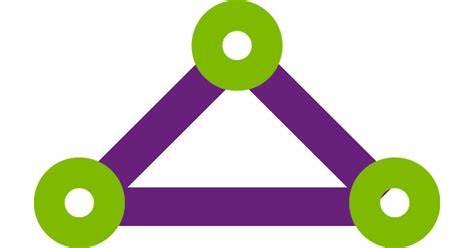 ExpressRoute
MS Edge
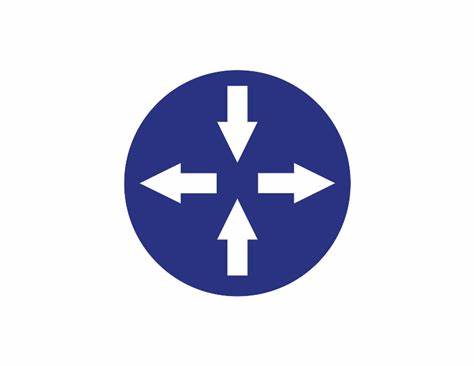 Internet
Secure connectivity with ExpressRoute
Availability
Currently available in US East

Plan to expand to South Central US, Western Europe, and Southeast Asia

Available to transact at Azure Marketplace
Demo
Learn more
Find Skytap in the Azure Marketplace​

Visit  https://www.skytap.com​

Contact us at https://www.skytap.com/contact-us/​
Thank you